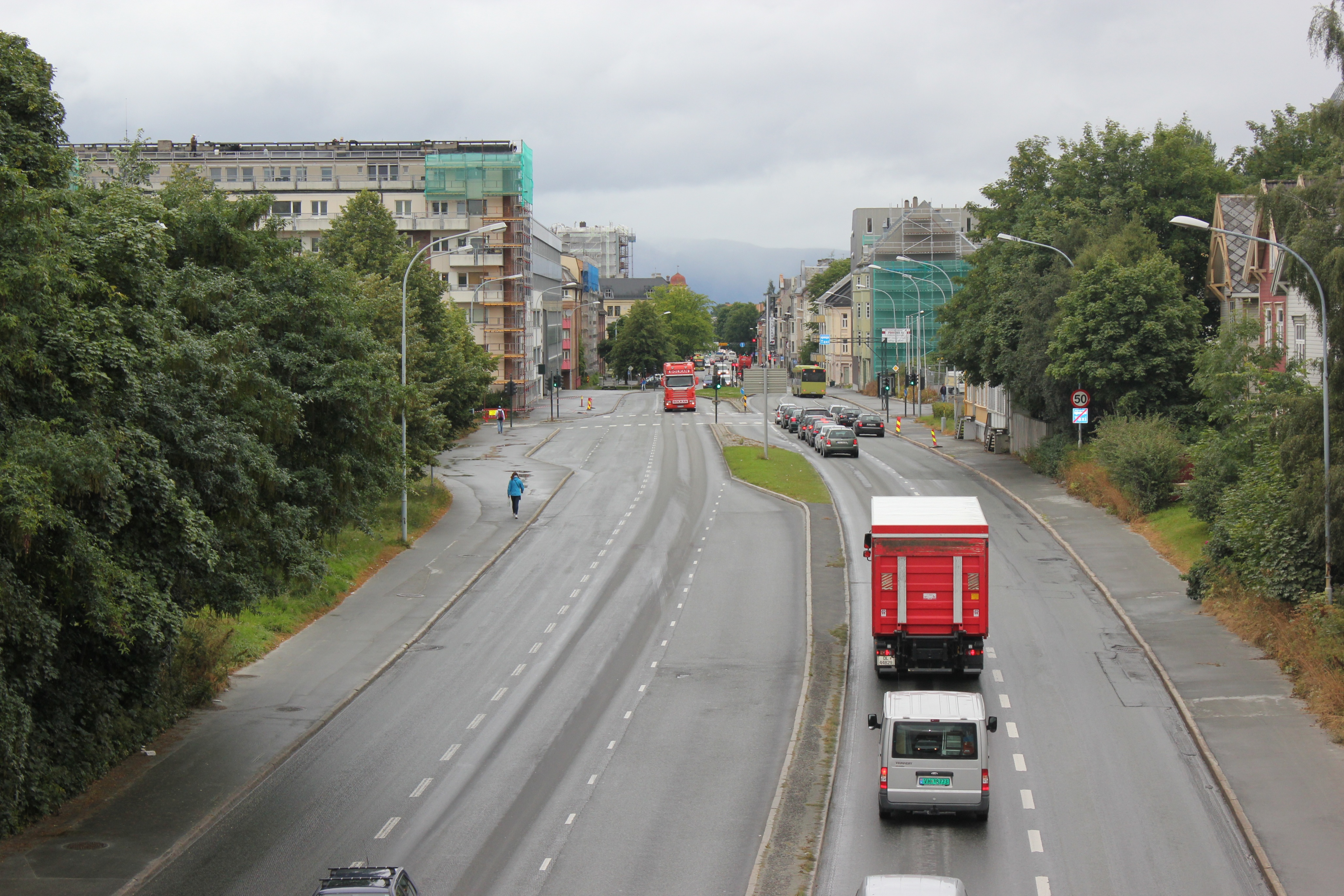 Seminar om Elgeseter gate
Hvor er vi, og hvor vil vi?
[Speaker Notes: Velkommen til seminar om Elgeseter gate. Det er Miljøpakken som inviterer til dette seminaret på bakgrunn av de vedtakene som både Bystyret og Fylkestinget fattet i forbindelse med behandlingen av Miljøpakkens trinn 2. Vi har samlet viktige aktører her til et seminar med informasjonsutveksling og noe tid til debatt. Navnet … og jeg skal lede oss gjennom dagen som har et tettpakket program.

Men først litt om bakgrunnen for seminaret:
Elgeseter gate har mange funksjoner:
 Den er en av byens viktigste boliggater – nesten like mange boliger her som i de største borettslagene våre
 Den ligger nært opp til, og betjener, flere av byens viktigste næringsbedrifter som bl.a. NTNU, Sintef og St. Olav
 Den er samtidig den viktigste innfartsåren til Midtbyen, spesielt for kollektivtrafikken 

Det har vært arbeidet med planleggingen av Elgeseter gate i en mannsalder – minst. 
Mange løsninger er utredet, men vi har ingen konkrete planer - og ingen avlastningsstrategier for Elgeseter gate slik som for innfartsårene fra vest og øst.]
Bystyret og Fylkestinget vedtok i april 2012:

Elgeseter gate skal bygges ut til en effektiv og attraktiv kollektivgate med høye miljøstandarder. Superbusstrase for kollektivtrafikk vil være en viktig del av gata.

Bystyret vil vedta en plan for hvordan Elgeseter gate kan utvikles til en miljøgate uten dagens trafikk- og miljøproblemer. Utbyggingen skal muliggjøre langt tettere kontakt mellom øst- og vestsiden av gata.

Mulig tunnelløsning for næringstransport og privatbiler på hele eller deler av strekningen Byporten – Lerkendal – Samfundet vurderes sammen med med mulig park&ride

Målet er å legge til rette for et urbant gate- og bomiljø med parklignende anlegg, småbutikker og restauranter på bakkenivå.
[Speaker Notes: I forbindelse med behandlingen av Miljøpakkens trinn 2 la både Bystyret og Fylkestinget en del konkrete føringer for utviklingen av Elgeseter gate. 

OH foil:

Samtidig ble de økonomiske avsetningene til Elgeseter gate økt, og tiltakene framskyndet i tid. 
Rammen er 300 mill kr fra vegbudsjettet + midler fra kollektivrammen og mulige nye belønningsmidler.
Midlene ble framskyndet slik at de kan disponeres med oppstart allerede i 2014.
Det er ventet omlegging av ordningen med belønningstilskudd, og tiltakene i Elgeseter gate vil bli viktige med sikte på å få løst ut statlige midler til kollektivtrafikk i Trondheim – i konkurranse med tiltakene i andre byer -  som Oslo, Bergen og Stavanger.]
Seminar om Elgeseter gate
Hvor er vi, og hvor vil vi?
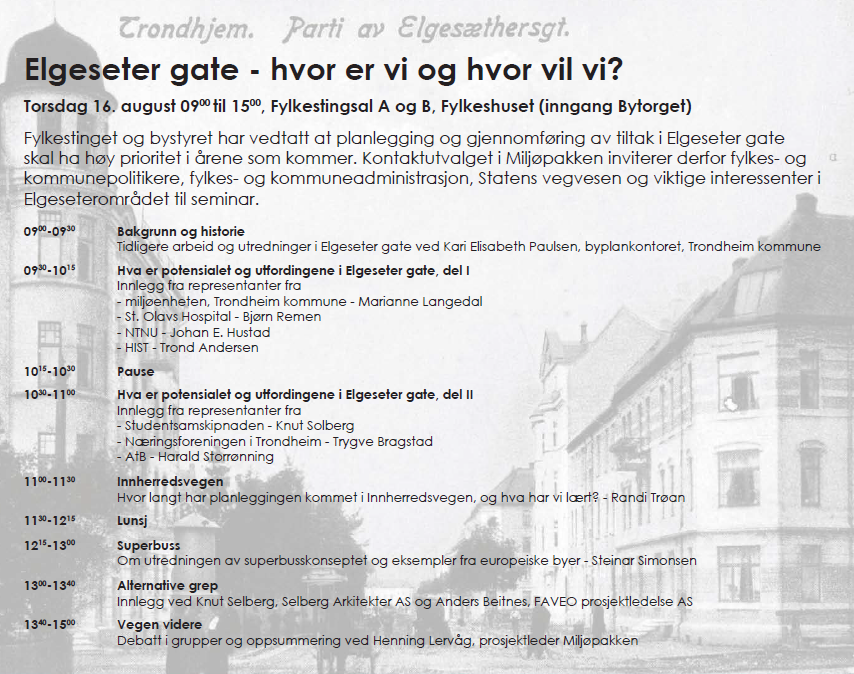 [Speaker Notes: Hensikten med denne samlingen er å gi en oversikt over:
- de utfordringene og mulighetene en møter i planleggingen av Elgeseter gate 
- over forventningene til planarbeidet
- og over ulike løsningsforslag.
  
Elgeseter gate er ikke bare et veganlegg, men nerven i utviklingen av sentral bydel – og som sådan av stor betydning for hele byen.
Avslutningsvis åpner vi for noen refleksjoner og en liten debatt: Hva vil vi med gata på lang sikt og hvordan tar vi de første skrittene?
Gjennom den formelle planprosessen (reguleringsplan) skal flere aktuelle muligheter belyses og vurderes. 
Her bys det en anledning til å komme med synspunkter og innspill til hvilke aktuelle løsningsvalg som det bør ses nærmere på i denne prosessen.]
Vegen videre